Let’s Play
Flower
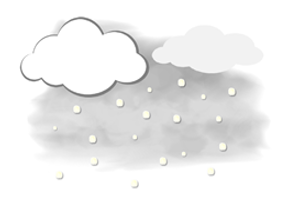 Snowman
HAPPYBIRTHDAY
Cake